Figure 1 Watch, Discover, Think and Act computer game screen.
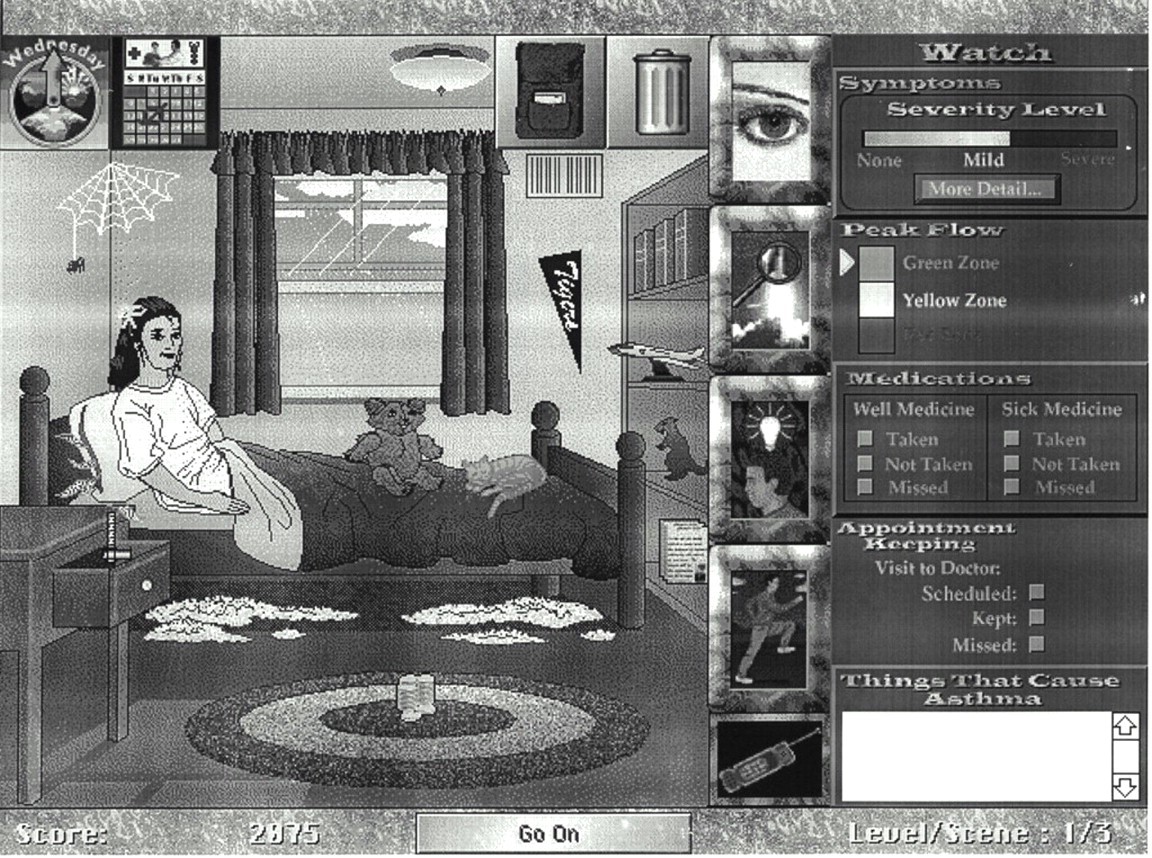 J Am Med Inform Assoc, Volume 8, Issue 1, January 2001, Pages 49–61, https://doi.org/10.1136/jamia.2001.0080049
The content of this slide may be subject to copyright: please see the slide notes for details.
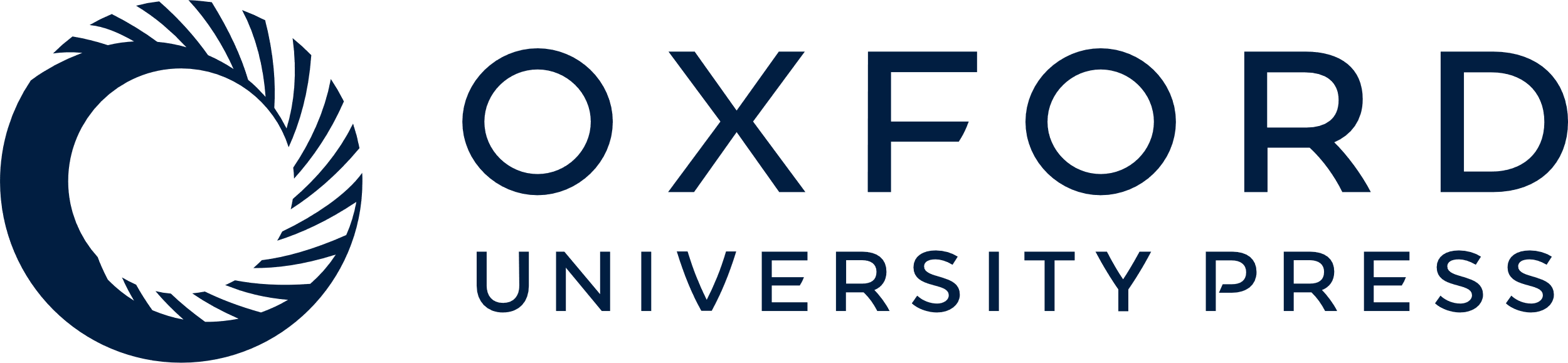 [Speaker Notes: Figure 1 Watch, Discover, Think and Act computer game screen.


Unless provided in the caption above, the following copyright applies to the content of this slide: American Medical Informatics Association]